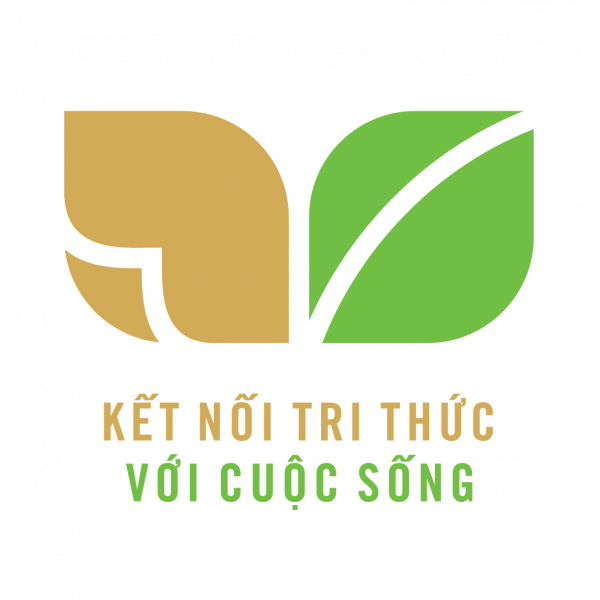 Tiếng Việt 2
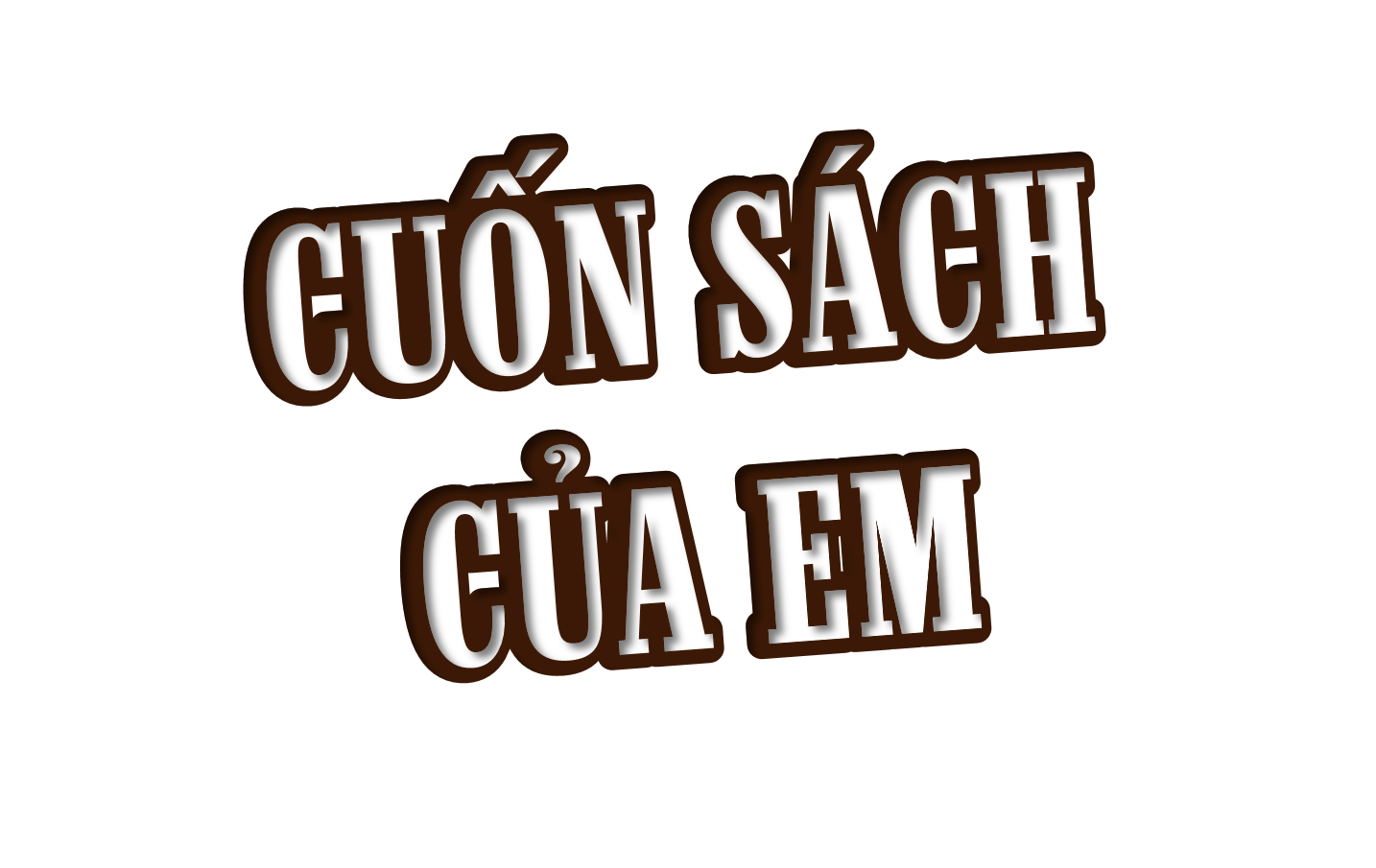 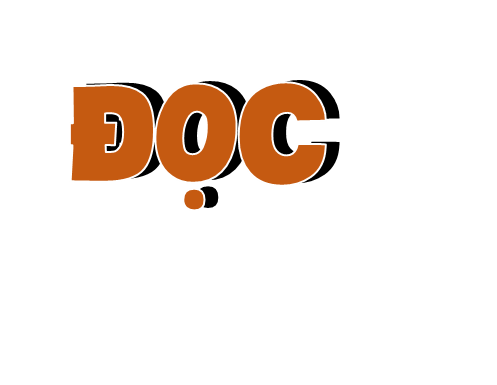 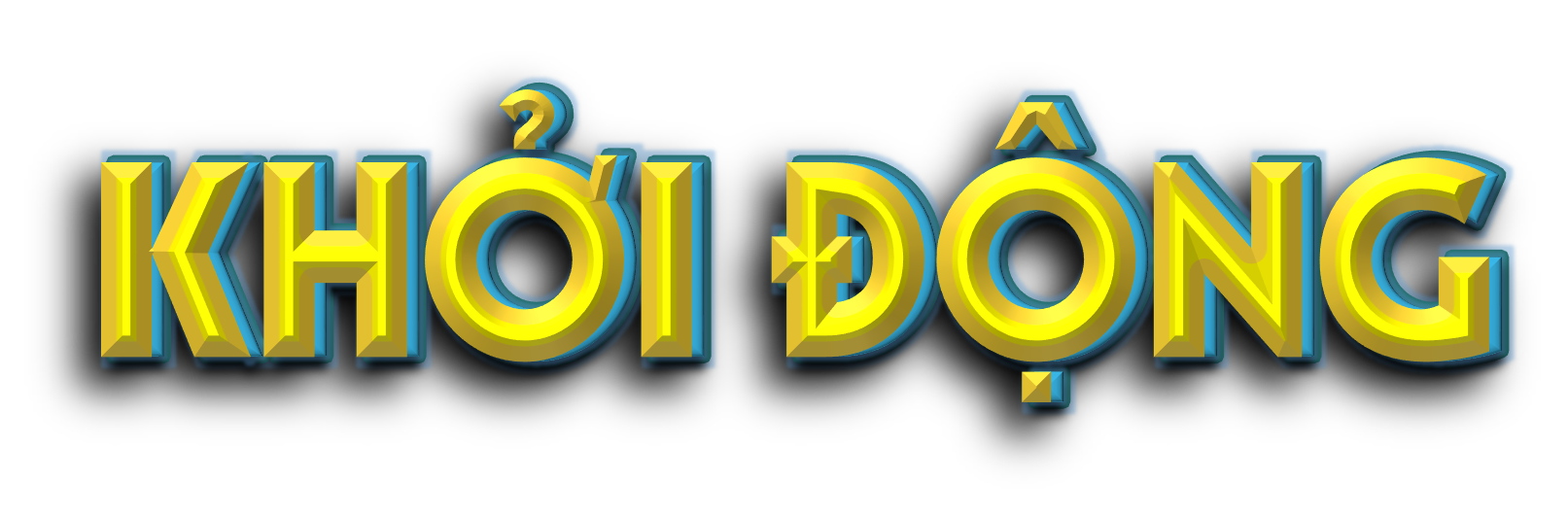 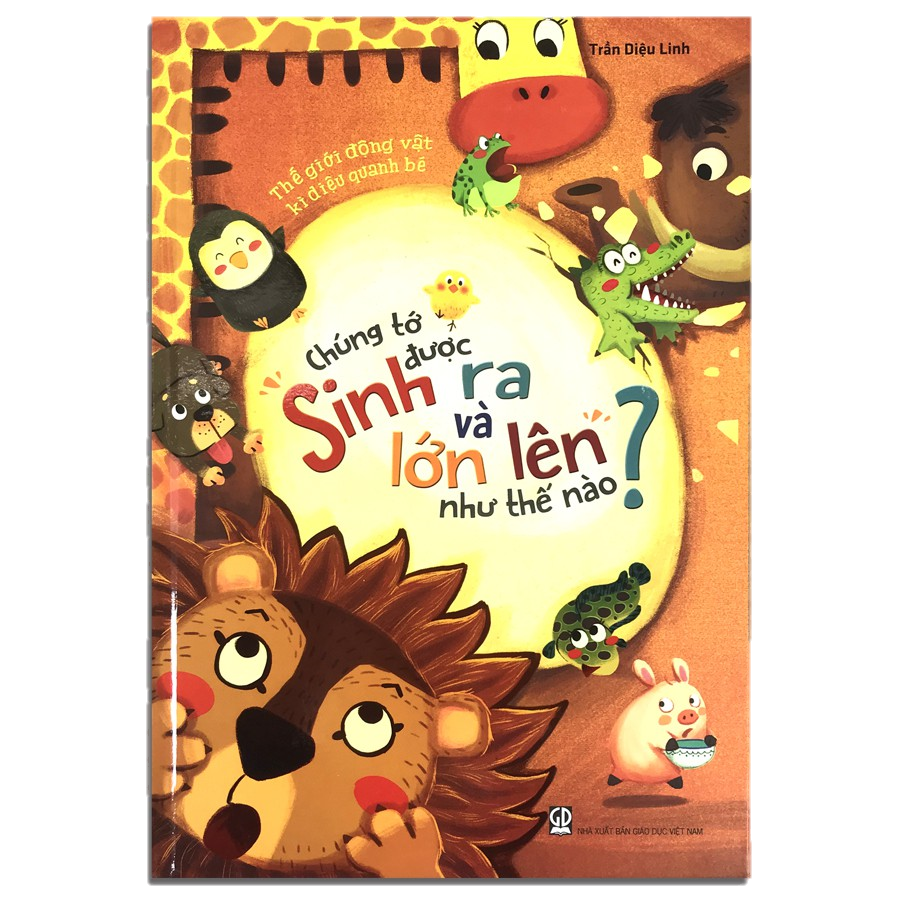 Quan sát bìa sách bên và cho biết các thông tin có trên bìa sách.
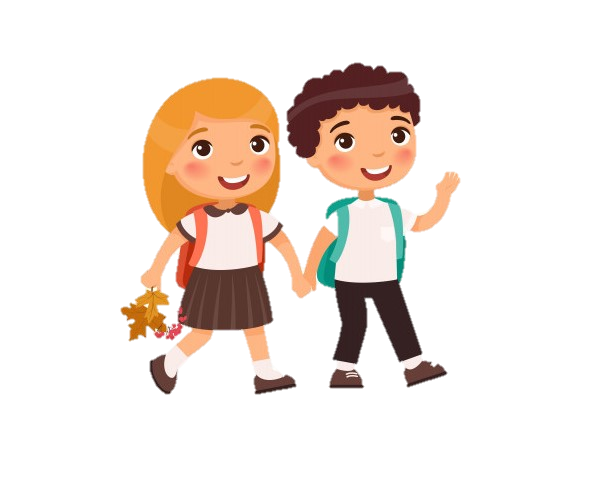 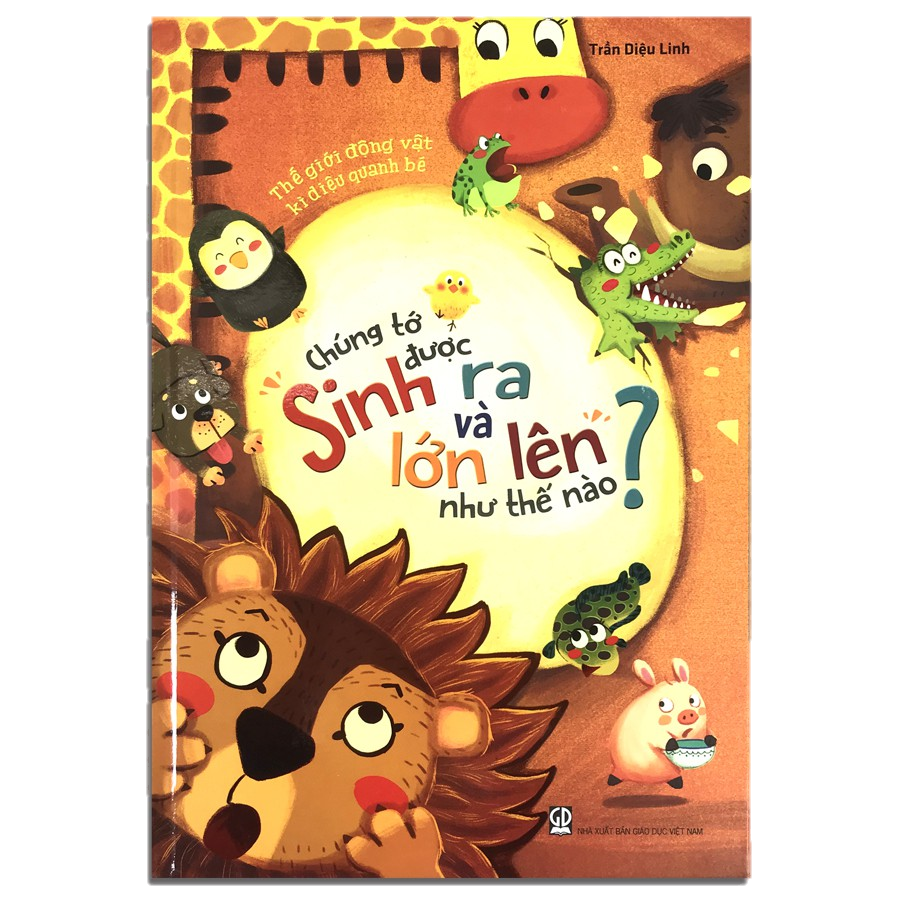 Các thông tin có trên bìa sách đó là:
Tên tác phẩm: Chúng tớ được sinh ra và lớn lên như thế nào?
Tác giả: Trần Diệu Linh
Nhà xuất bản: Nhà xuất bản Giáo dục Việt Nam
Tranh vẽ: vẽ các loài vật
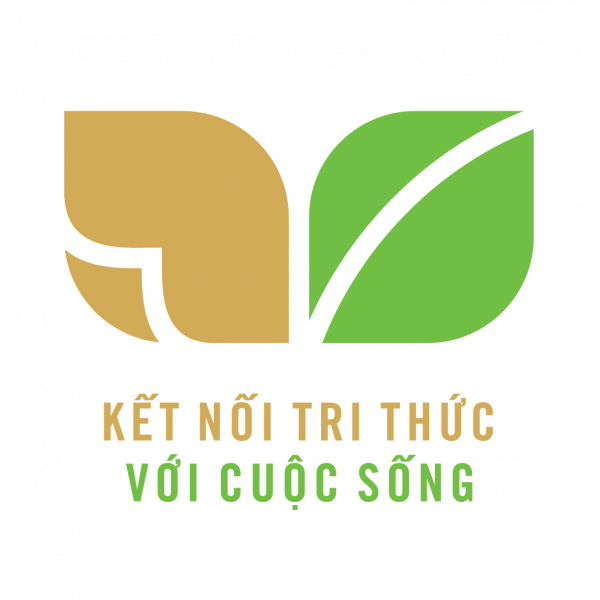 Tiếng Việt 2
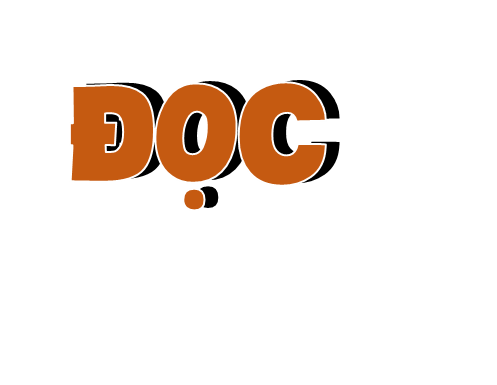 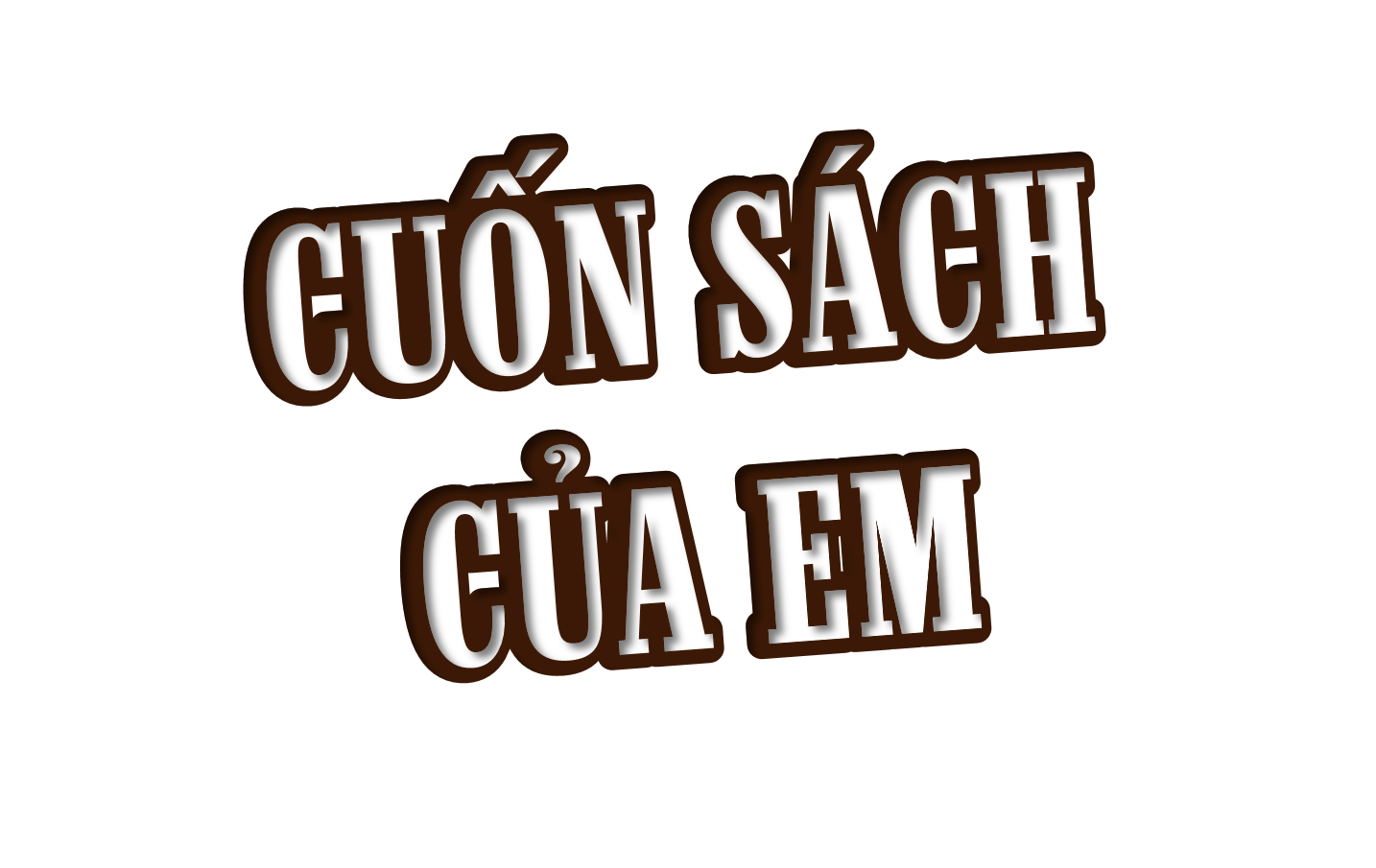 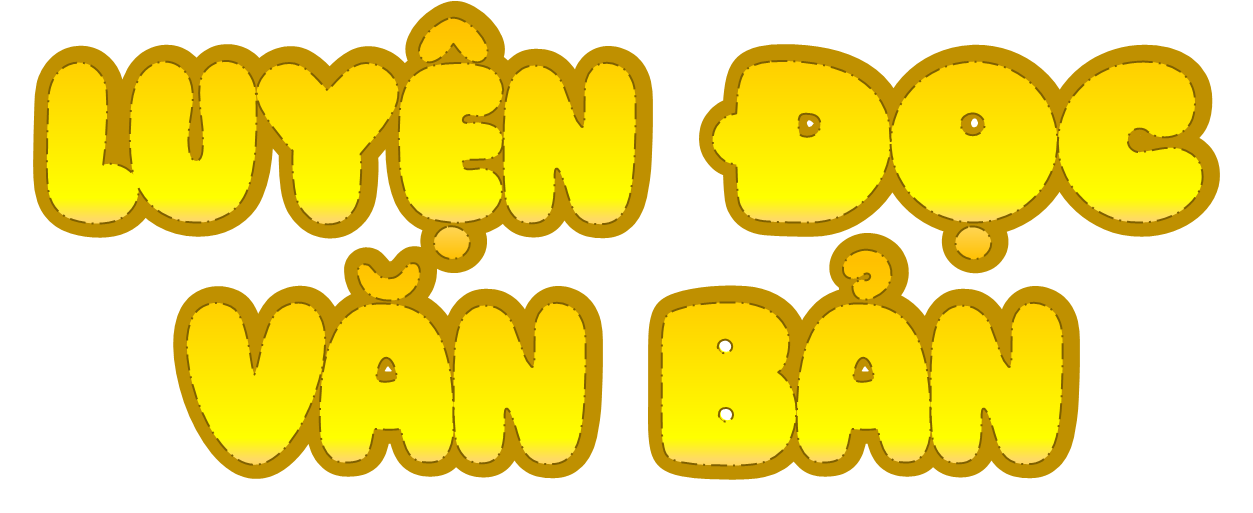 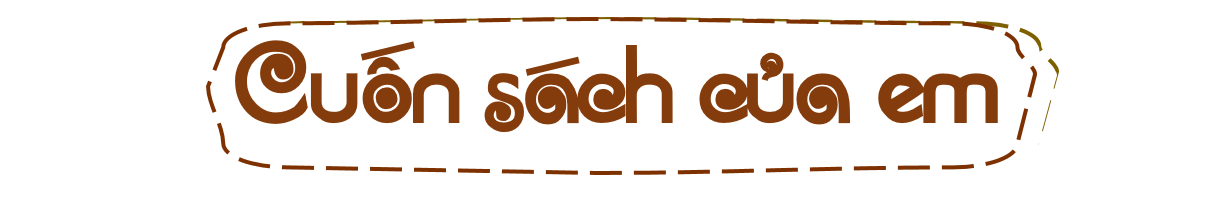 Đọc mẫu
Mỗi cuốn sách có một tên gọi. Tên sách là hàng chữ lớn ở khoảng 
giữa bìa sách, thường chứa đựng rất nhiều ý nghĩa. Qua tên sách, em có thể biết được sách viết về điều gì.
       Người viết cuốn sách được gọi là tác giả. Tên tác giả thường được ghi vào phía trên của bìa sách.
       Nơi các cuốn sách ra đời được gọi là nhà xuất bản. Tên nhà xuất bản thường được ghi ở phía dưới bìa sách.
       Phần lớn các cuốn sách đều có mục lục thể hiện các mục chính và vị trí của chúng trong cuốn sách. Mục lục thường được đặt ở ngay sau 
trang bìa, cũng có khi được đặt ở cuối sách.
       Mỗi lần đọc một cuốn sách mới, đừng quên những điều này em nhé.
(Nhật Huy)
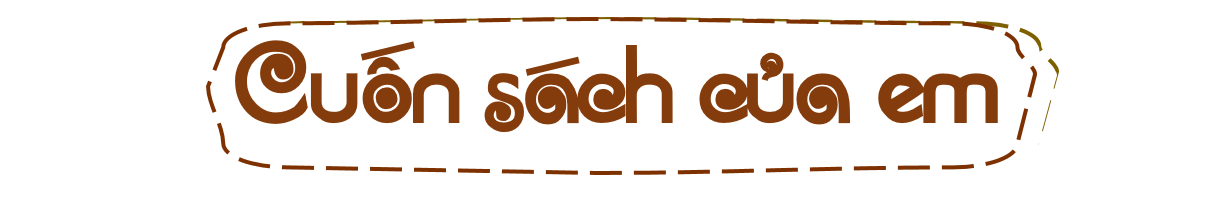 Đọc nối tiếp câu
Mỗi cuốn sách có một tên gọi. Tên sách là hàng chữ lớn ở khoảng 
giữa bìa sách, thường chứa đựng rất nhiều ý nghĩa. Qua tên sách, em có thể biết được sách viết về điều gì.
       Người viết cuốn sách được gọi là tác giả. Tên tác giả thường được ghi vào phía trên của bìa sách.
       Nơi các cuốn sách ra đời được gọi là nhà xuất bản. Tên nhà xuất bản thường được ghi ở phía dưới bìa sách.
       Phần lớn các cuốn sách đều có mục lục thể hiện các mục chính và vị trí của chúng trong cuốn sách. Mục lục thường được đặt ở ngay sau 
trang bìa, cũng có khi được đặt ở cuối sách.
       Mỗi lần đọc một cuốn sách mới, đừng quên những điều này em nhé.
(Nhật Huy)
Luyện từ khó
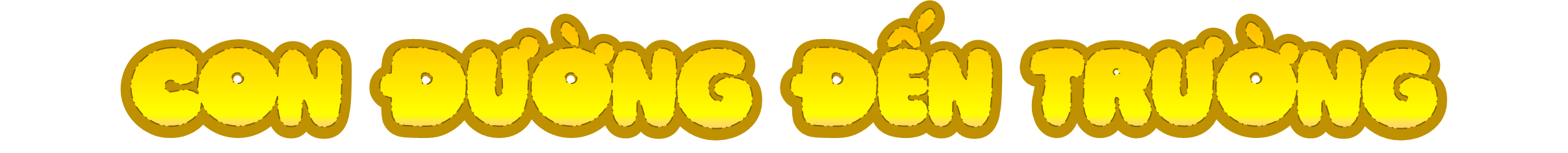 bìa sách
cuốn sách
mục lục
trang bìa
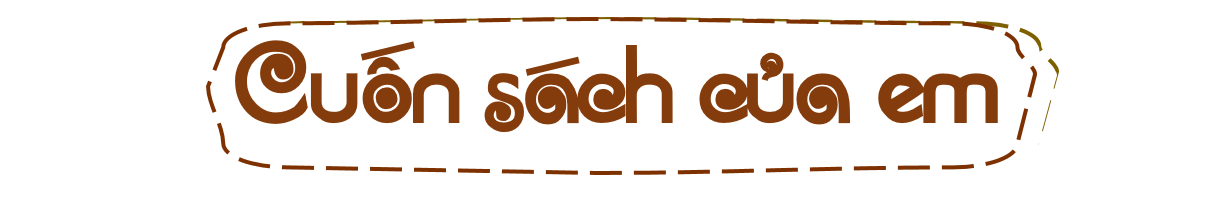 Đọc nối tiếp đoạn
Mỗi cuốn sách có một tên gọi. Tên sách là hàng chữ lớn ở khoảng 
giữa bìa sách, thường chứa đựng rất nhiều ý nghĩa. Qua tên sách, em có thể biết được sách viết về điều gì.
       Người viết cuốn sách được gọi là tác giả. Tên tác giả thường được ghi vào phía trên của bìa sách.
       Nơi các cuốn sách ra đời được gọi là nhà xuất bản. Tên nhà xuất bản thường được ghi ở phía dưới bìa sách.
       Phần lớn các cuốn sách đều có mục lục thể hiện các mục chính và vị trí của chúng trong cuốn sách. Mục lục thường được đặt ở ngay sau 
trang bìa, cũng có khi được đặt ở cuối sách.
       Mỗi lần đọc một cuốn sách mới, đừng quên những điều này em nhé.
Bài đọc được chia thành mấy đoạn?
(Nhật Huy)
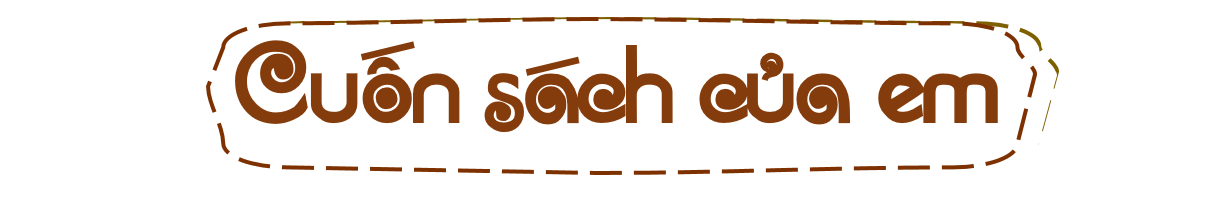 Luyện đọc câu dài
Phần lớn các cuốn sách / đều có mục lục / thể hiện các mục chính / và vị trí của chúng / trong cuốn sách. //
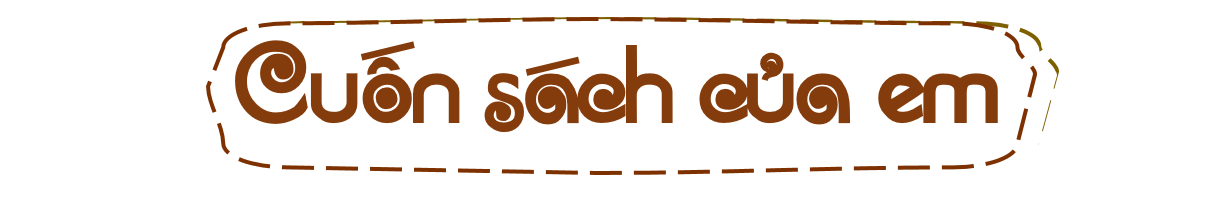 Luyện đọc nhóm 4
Mỗi cuốn sách có một tên gọi. Tên sách là hàng chữ lớn ở khoảng 
giữa bìa sách, thường chứa đựng rất nhiều ý nghĩa. Qua tên sách, em có thể biết được sách viết về điều gì.
       Người viết cuốn sách được gọi là tác giả. Tên tác giả thường được ghi vào phía trên của bìa sách.
       Nơi các cuốn sách ra đời được gọi là nhà xuất bản. Tên nhà xuất bản thường được ghi ở phía dưới bìa sách.
       Phần lớn các cuốn sách đều có mục lục thể hiện các mục chính và vị trí của chúng trong cuốn sách. Mục lục thường được đặt ở ngay sau 
trang bìa, cũng có khi được đặt ở cuối sách.
       Mỗi lần đọc một cuốn sách mới, đừng quên những điều này em nhé.
(Nhật Huy)
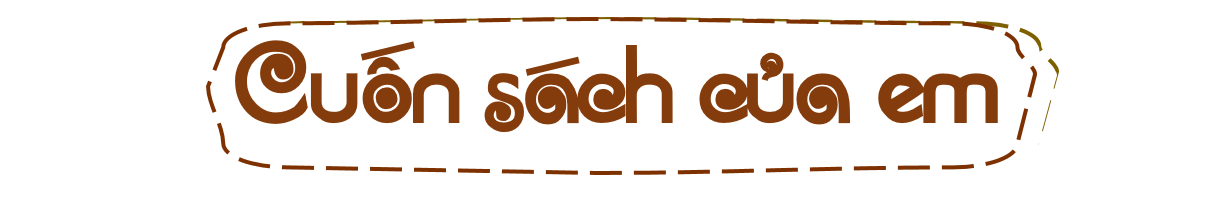 Đọc toàn bài
Mỗi cuốn sách có một tên gọi. Tên sách là hàng chữ lớn ở khoảng 
giữa bìa sách, thường chứa đựng rất nhiều ý nghĩa. Qua tên sách, em có thể biết được sách viết về điều gì.
       Người viết cuốn sách được gọi là tác giả. Tên tác giả thường được ghi vào phía trên của bìa sách.
       Nơi các cuốn sách ra đời được gọi là nhà xuất bản. Tên nhà xuất bản thường được ghi ở phía dưới bìa sách.
       Phần lớn các cuốn sách đều có mục lục thể hiện các mục chính và vị trí của chúng trong cuốn sách. Mục lục thường được đặt ở ngay sau 
trang bìa, cũng có khi được đặt ở cuối sách.
       Mỗi lần đọc một cuốn sách mới, đừng quên những điều này em nhé.
(Nhật Huy)
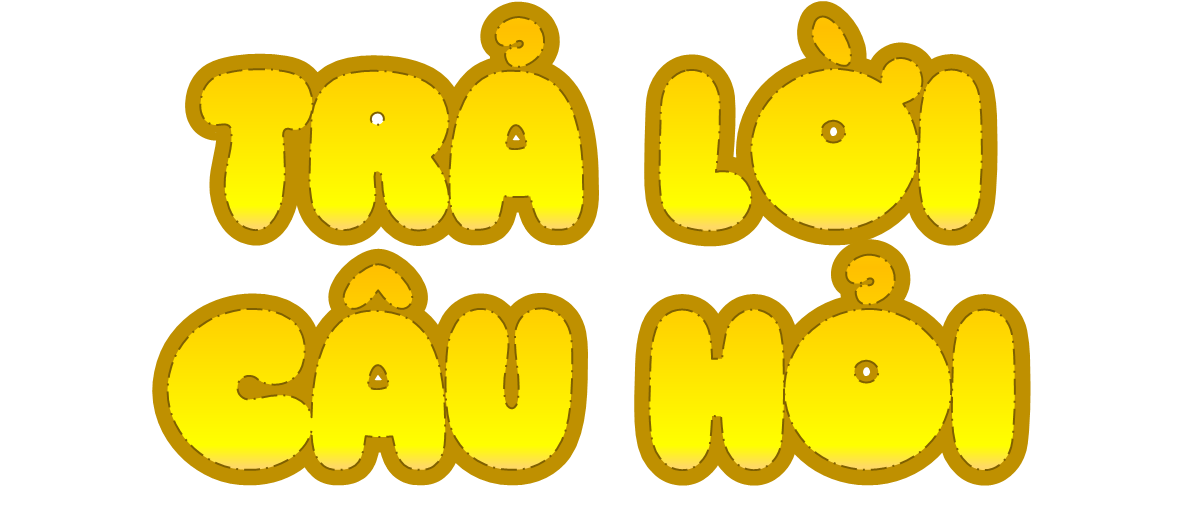 Câu 1: Chọn từ ngữ ở cột A với nội dung thích hợp ở cột B
Nơi cuốn sách ra đời
Tác giả
Tên sách
Thường chứa đựng nhiều ý nghĩa
Nhà xuất bản
Người viết sách, báo
Mục lục
Thể hiện các mục chính và vị trí của chúng trong cuốn sách
Câu 2: Qua tên sách, em có thể biết được điều gì?
Qua tên sách, em có thể biết được sách viết về điều gì.
Câu 3: Sắp xếp các thông tin theo đúng trình tự trong bài đọc:
a. Tác giả
b. Mục lục
c. Tên sách
d. Nhà xuất bản
Câu 4: Đọc mục lục bên và cho biết:
Phần 2 có những mục nào?
Để tìm hiểu về cây xương rồng, em đọc trang nào?
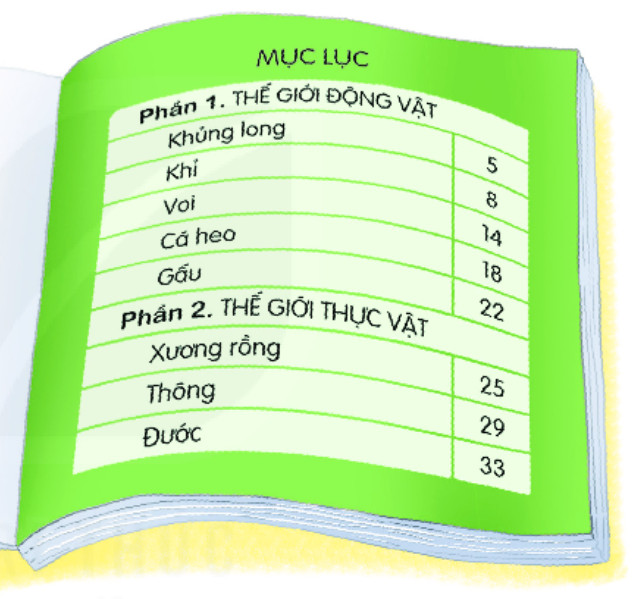 a. Phần 2 có các mục: xương rồng, thông, đước
b. Em đọc trang 25
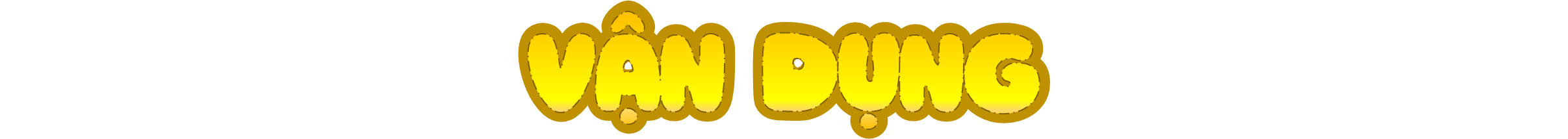 Câu 1: Xếp các từ ngữ sau vào nhóm thích hợp:
Cuốn sách
Tác giả
Bìa sách
ghi
Đọc sách
Từ ngữ chỉ người, chỉ vật
Từ ngữ chỉ hoạt động
Câu 1: Xếp các từ ngữ sau vào nhóm thích hợp:
Tác giả
Cuốn sách
Bìa sách
Từ ngữ chỉ người, chỉ vật
Từ ngữ chỉ hoạt động
ghi
Đọc sách
Câu 2: Nói tiếp để hoàn thành câu:
a. Tên sách được đặt ở (....)
Tên sách được đặt ở khoảng giữa bìa sách.
b. Tên tác giả được đặt ở (....)
Tên tác giả được đặt ở phía trên bìa sách.
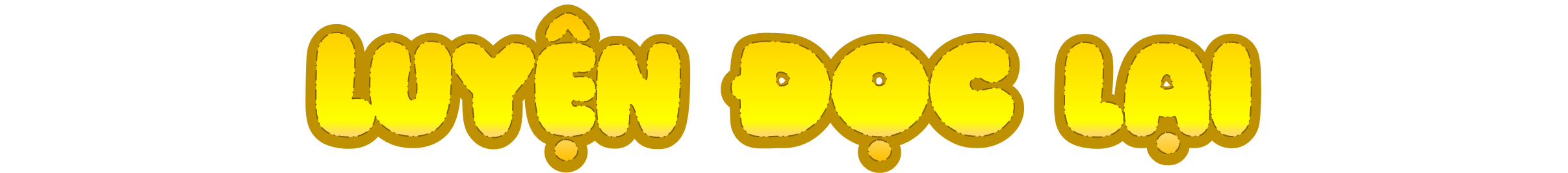 Mỗi cuốn sách có một tên gọi. Tên sách là hàng chữ lớn ở khoảng 
giữa bìa sách, thường chứa đựng rất nhiều ý nghĩa. Qua tên sách, em có thể biết được sách viết về điều gì.
       Người viết cuốn sách được gọi là tác giả. Tên tác giả thường được ghi vào phía trên của bìa sách.
       Nơi các cuốn sách ra đời được gọi là nhà xuất bản. Tên nhà xuất bản thường được ghi ở phía dưới bìa sách.
       Phần lớn các cuốn sách đều có mục lục thể hiện các mục chính và vị trí của chúng trong cuốn sách. Mục lục thường được đặt ở ngay sau 
trang bìa, cũng có khi được đặt ở cuối sách.
       Mỗi lần đọc một cuốn sách mới, đừng quên những điều này em nhé.
(Nhật Huy)
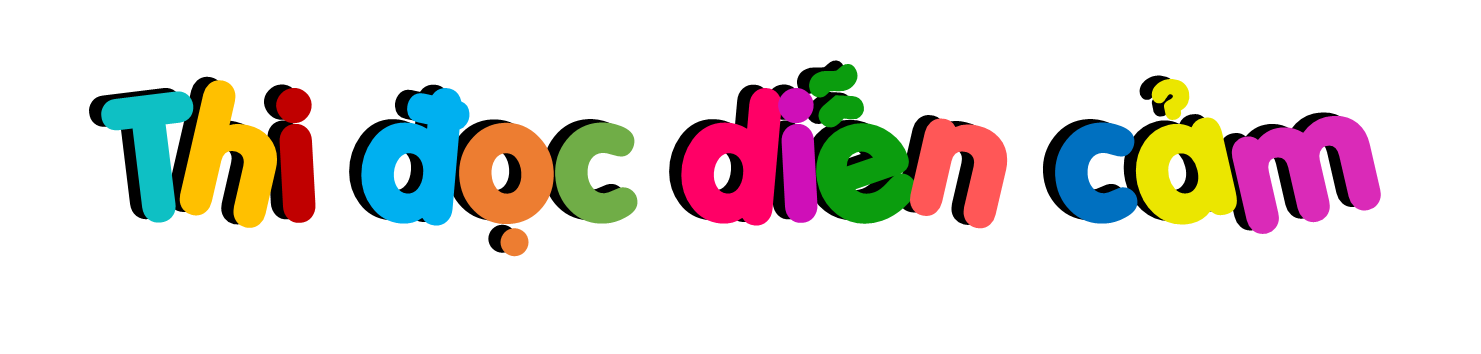 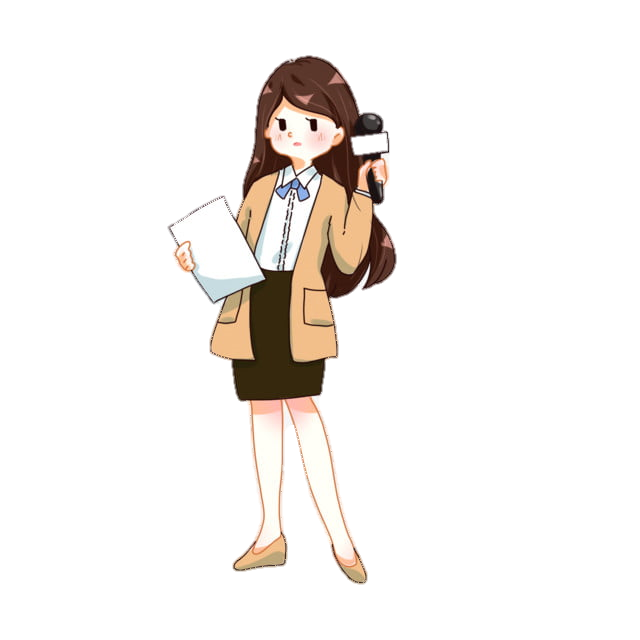 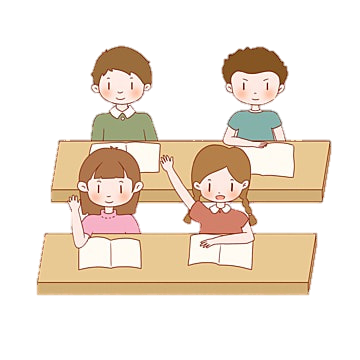 Hãy bồi dưỡng tình yêu với sách, rèn thói quen đọc và giữ gìn sách.
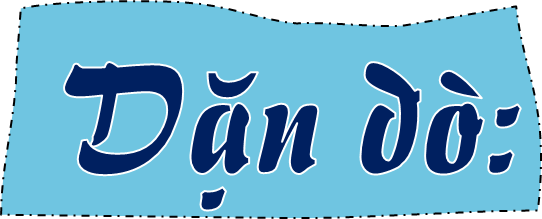 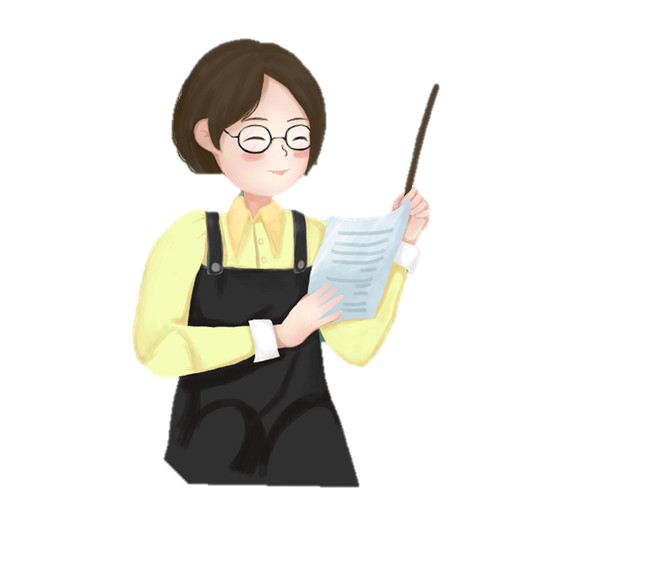 - Luyện đọc lại bài đọc “Cuốn sách của em” và trả lời các câu hỏi
- Chuẩn bị bài sau